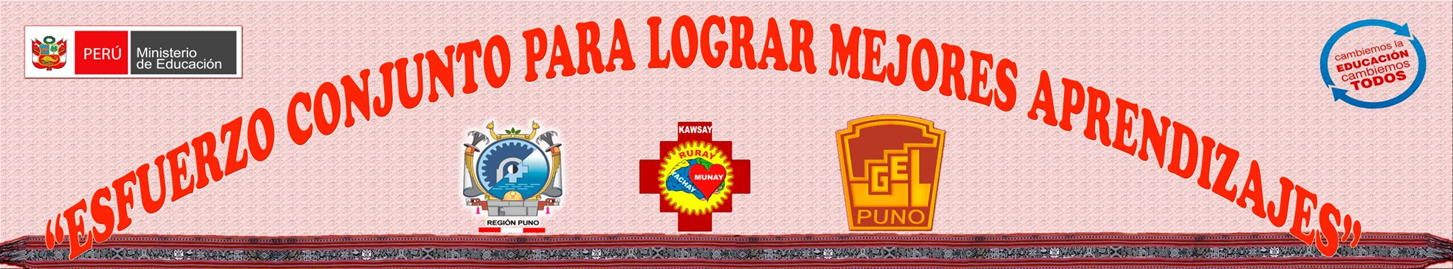 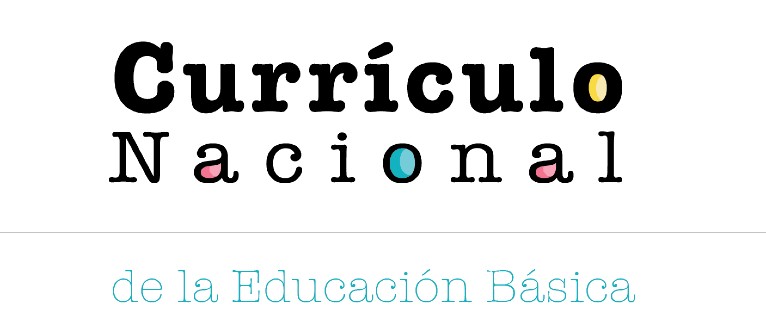 EQUIPO DE ESPECIALISTAS DEL ÁREA DE GESTIÓN PEDAGÓGICA-2017
Actualización del Currículo Nacional
El Currículo Nacional de la Educación Básica, aprobado mediante la Resolución Ministerial N.° 281-2016-MINEDU, toma lo mejor de lo avanzado en materia curricular en el Perú.
Características:
Menor densidad con el fin de incrementar su aplicabilidad en el aula.
Apuesta por enfoques transversales, el autoaprendizaje y el uso de las TIC.
Su énfasis en una evaluación formativa y no solo calificativa.
Consonancia con las demandas globales ligadas a la ciudadanía responsable y el mundo del trabajo.

La inclusión del castellano como segunda lengua. 

Ampliación de la enseñanza de inglés desde primaria.

El incremento de horas de Educación física, Arte y cultura, así como de tutoría para el acompañamiento socioafectivo de los estudiantes.
Aportes del Currículo Nacional
Define un currículo para la educación básica: regular, especial y alternativa.
Incorpora el Perfil de Egreso, que indica qué deben lograr nuestros estudiantes al término de su escolaridad.
Fortalece la educación cívica y ciudadana y el desarrollo de valores y actitudes en las relaciones interpersonales.
Impulsa el arte y la educación física.
Potencia los aprendizajes para conectarse con la globalización como el inglés y las tecnologías de la información y la comunicación (TIC).
Profundiza el enfoque de competencias: aprender haciendo, poniendo en juego un conjunto de capacidades.
Refuerza el enfoque formativo de evaluación en el aula, orientada a la retroalimentación para conocer qué han logrado y qué dificultades tienen los estudiantes para ayudarlos a mejorar.
Incorpora estándares de aprendizaje nacionales como referentes para la evaluación de aula y de sistema.
Posibilita la diversificación regional, local y las adecuaciones a nivel del aula.
Refuerza el enfoque formativo de evaluación en el aula, orientada a la retroalimentación para conocer qué han logrado y qué dificultades tienen los estudiantes para ayudarlos a mejorar.
Incorpora estándares de aprendizaje nacionales como referentes para la evaluación de aula y de sistema.
Posibilita la diversificación regional, local y las adecuaciones a nivel del aula.
Implementación del Currículo Nacional
En 2017: 
Se implementará en las II.EE. de primaria del área urbana del país. 
Durante este año, también se iniciará la preparación de las condiciones para la implementación, en 2018 y 2019, para los demás niveles y modalidades del sistema educativo.
En 2018
Inicial escolarizado
Primaria de zona rural
Primaria de educación intercultural bilingüe
Ciclo inicial e intermedio de educación básica alternativa
Secundaria en áreas urbanas
En 2019
Secundaria rural
Inicial no escolarizado
Ciclo avanzado de educación básica alternativa
Educación básica especial
Los paradigmas educativos
Los paradigmas educativos a través de la historia han tratado de responder a tres preguntas: cómo cambian, cómo se enseña  y cómo aprenden las personas.
La escuela conductista responde a la pregunta cómo enseñar al que va aprender(Skinner).
El paradigma cognitivo intenta explicar cómo aprende el que aprende. De esta perspectiva surge el aprendizaje constructivo (Piaget); el aprendizaje significativo (Ausubel); el aprendizaje por descubrimiento (Bruner).
El paradigma socio cultural (Vygotsky) considera que todas las funciones superiores se originan entre seres humanos. El aprendizaje se construye en relación y en interacción.
Las posturas y decisiones curriculares
En el 2012 el MINEDU revisa los currículos de Chile, Colombia, Brasil, Argentina, Bolivia, México y Australia Occidental (Neira, P.: 2012). Una sistematización sobre cómo se aborda la formación ciudadana en Chile, Colombia, Guatemala, Brasil y Perú (Rojo, Y.:2012). Otro mapeo sobre el uso del tiempo en Alemania, Australia, China, Corea del Sur, Finlandia, Francia y Sudáfrica y otros países de América Latina (Figallo, M.:2013).

En el 2015, se revisa la propuesta de Perfil de egreso de Inglaterra, México y Australia Occidental (Gysling, J.: 2015).

De la revisión realizada se observan dos grupos: el currículo como un proyecto cultural unificador (Argentina, Colombia y Australia); y, el currículo como un organizador de los aprendizajes (Chile, Brasil y México.
Los desafíos del mundo de hoy
En un mundo globalizado, los saberes ancestrales no siempre son reconocidos por el conocimiento producido en la modernidad, la información cambia y se modifican las oportunidades laborales.

Surge el uso masivo de las TIC, el riesgo de la sostenibilidad del planeta, el calentamiento global y la erosión en las relaciones sociales y los problemas de tolerancia a la diversidad.

En ese contexto surge la pregunta sobre qué deben aprender las nuevas generaciones, qué debe contener lo que conocemos como Currículo Escolar.
Las reformas curriculares en el Perú
La historia del currículo escolar en el Perú no es lineal.

Las reformas curriculares que se iniciaron en los años 70, y se intensificaron en los años 90 con el enfoque por competencias, han intentado responder intencionalidades distintas, algunas más interesadas en la función social del currículo a partir de una visión de sociedad  y otras más ligadas a lo metodológico pensando en el trabajo en el aula.

Ahora sabemos que estas son dos opciones inseparables
¿Cuál es el rol del Currículo Nacional?
Alineamiento y articulación con políticas educativas para garantizar la mejora de la calidad de los aprendizajes de los estudiantes
Diagnóstico
Reorientación al enfoque por competencias.

Necesidad de articulación de las modalidades.

Necesidad de una Visión Común.

Aplicación parcial del currículo.

Falta de herramientas para implementar en el aula.

Alta densidad, falta de precisión y articulación.

Falta de claridad conceptual.
Un Nuevo Currículo
Crónica de los estudios y consultas realizadas
Perfil de egreso como visión común
11 rasgos
31
Articulado al desarrollo de 31 COMPETENCIAS a lo
largo de la Educación
Básica
[1]Este aprendizaje es para aquellos estudiantes que tienen como lengua materna una de las 47 lenguas originarias o lengua de señas, y que aprenden el castellano como segunda lengua.
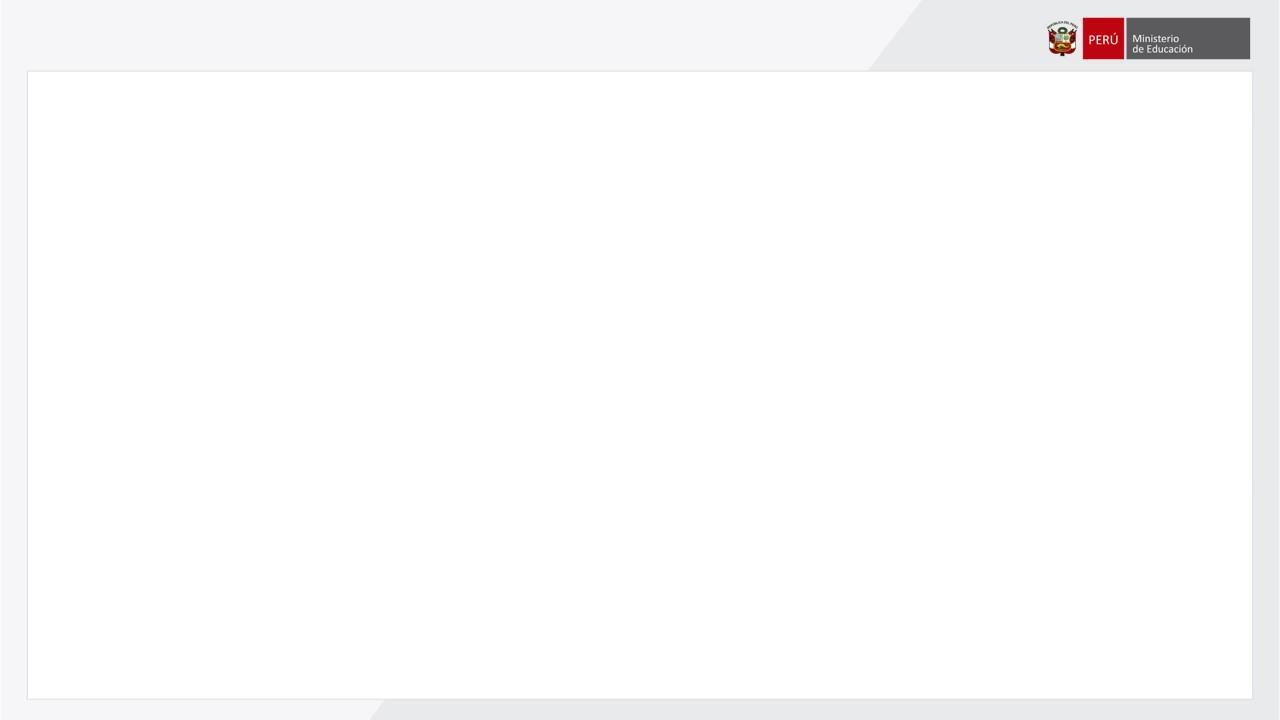 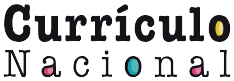 Derechos
Búsqueda de la excelencia
Inclusivo o atención a la diverdad
Oreintación al bien común
Ambiental
gualdada de género
¿Cuáles son los enfoque transversales del Currículo?
“Corresponden a los significados y valoraciones que impregnan el perfil y las competencias.
Son la base de la construcción curricular y se articulan con los principios de la Ley General de Educación. Se traducen en formas específicas  de actuar, las cuales, en la medida que se consideran valiosas y por lo tanto deseables 	 para todos, constituyen valores y actitudes que tanto estudiantes, maestros y autoridades deben esforzarse por demostrar en la dinámica diaria de la escuela. Los enfoques transversales orientan en todo momento el trabajo pedagógico e imprimen características a los diversos procesos educativos, incluyendo prácticas y formas de organización que la institución educativa realice
Problemáticas demandas y necesidades socioculturales
intercultural
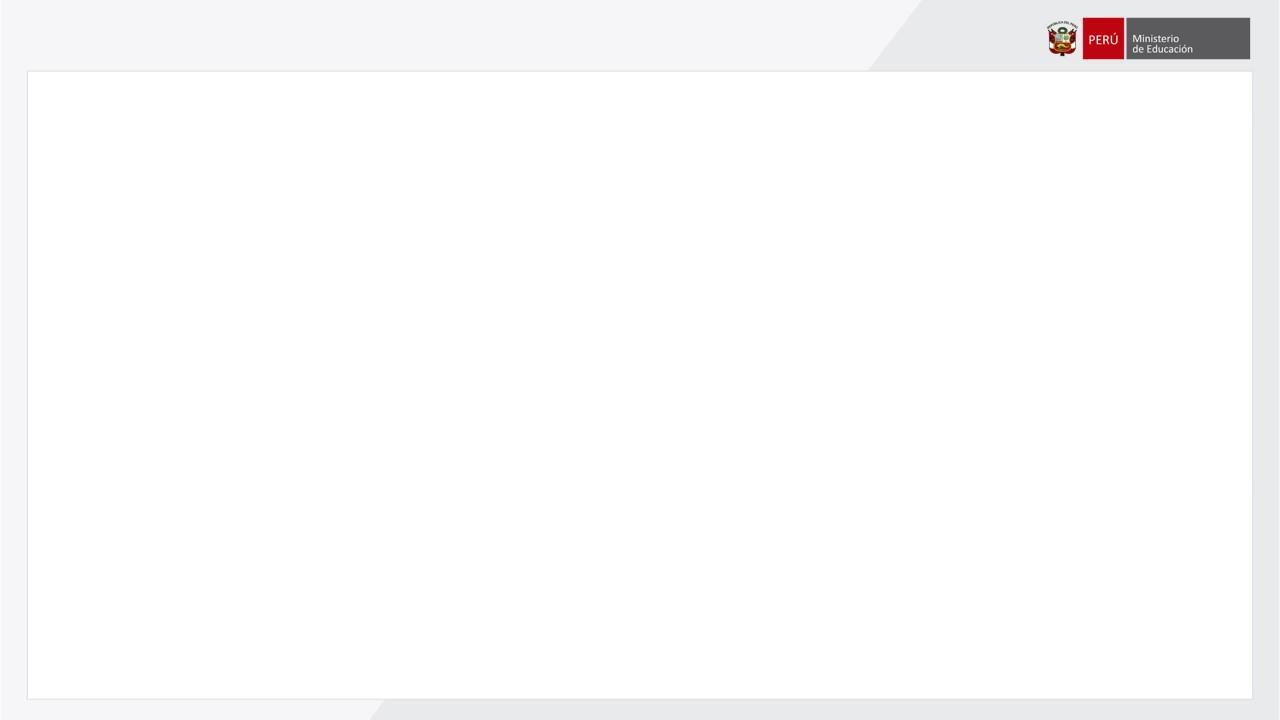 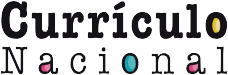 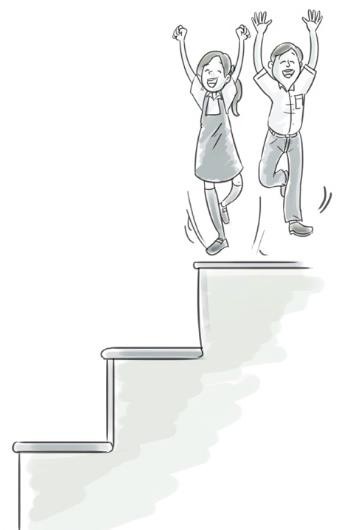 Definiciones clave
Estándares de aprendizaje: son descripciones del desarrollo de la competencia en niveles de creciente complejidad, desde el inicio hasta el fin de la Educación Básica, de acuerdo a la secuencia que sigue la mayoría de estudiantes que progresan en una competencia determinada. Asimismo, definen el nivel que se espera puedan alcanzar todos los estudiantes al finalizar los ciclos de la Educación Básica
Competencia: Es la facultad que tiene una persona de combinar un conjunto de capacidades a fin de lograr un propósito específico en una situación determinada, actuando de manera pertinente y con sentido ético
Capacidades: son recursos para actuar de manera competente. Estos recursos son los conocimientos, habilidades y actitudes que los estudiantes utilizan para afrontar una situación determinada. Estas capacidades suponen operaciones menores implicadas en las competencias, que son operaciones más complejas
Desempeños: son descripciones específicas de lo que hacen los estudiantes respecto a los niveles de desarrollo de las competencias (estándares de aprendizaje). Ilustran algunas actuaciones que los estudiantes demuestran cuando están en proceso de alcanzar el nivel esperado de la competencia o cuando han logrado este nivel
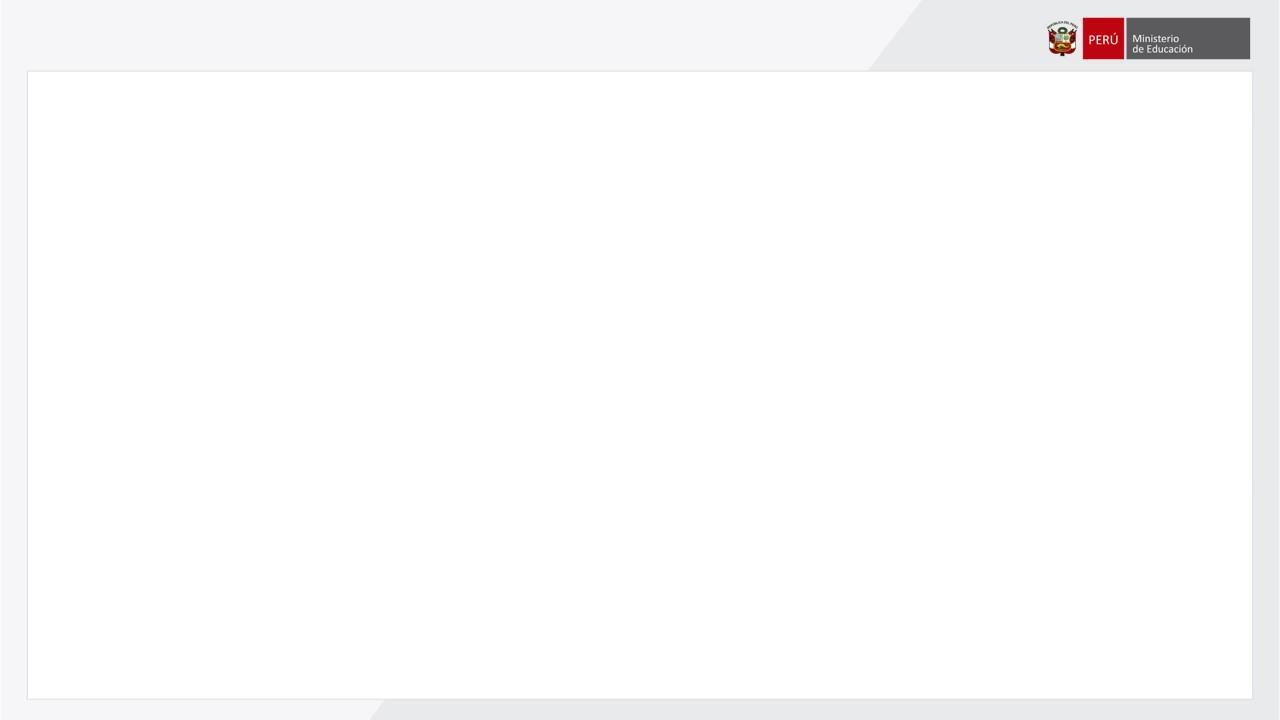 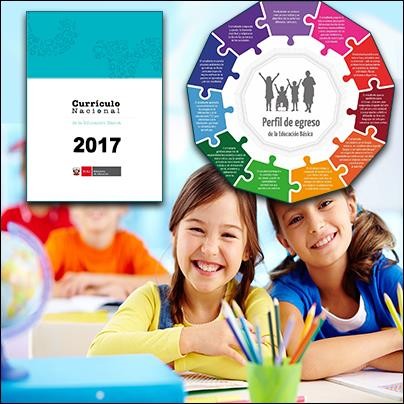 GRACIAS